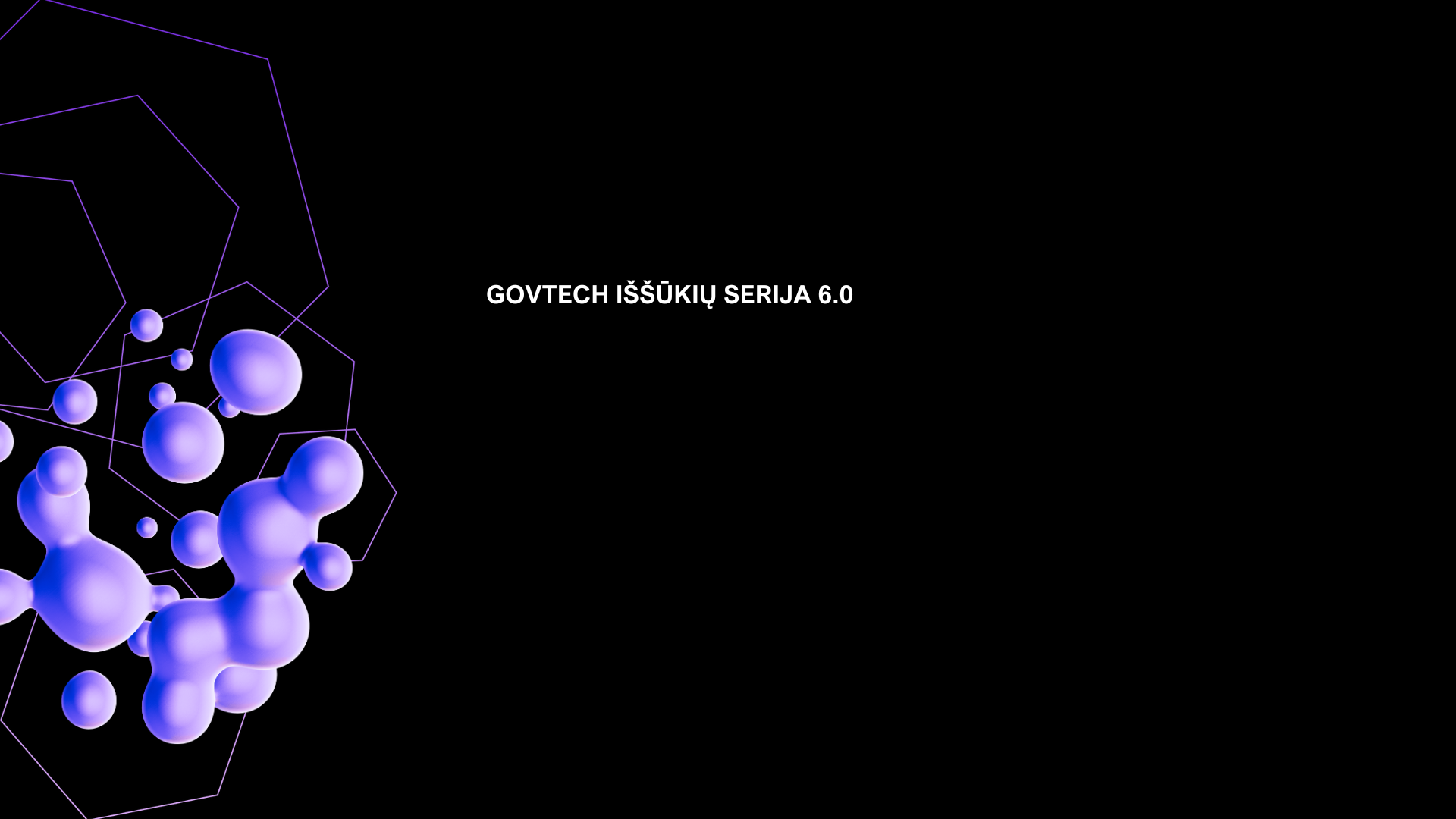 Mobiliosios aplikacijos prototipas Epaslaugos.ltportalui
IVPK | Vyriausiasis specialistas
Linas Česnulis
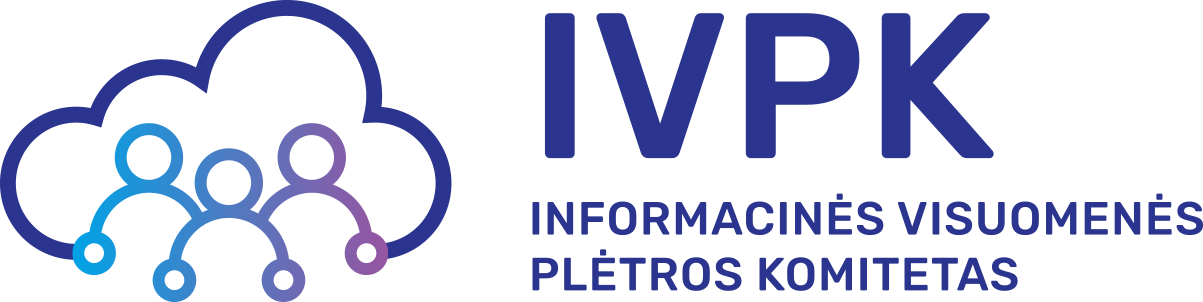 ESAMA SITUACIJA
KONTEKSTAS
PROBLEMOS MASTAS
Turime programėlę, bet negalime jos atnaujinti ar keisti atsižvelgus į sistemos pokyčius.
Informacijos struktūra keičiasi, tad tenka keisti ir jos pasiekimo mechanizmus.
Negalime Sistemoje valdyti asmens duomenų.
Per portalą pasiekiama virš 600 e. paslaugų. Kasmet prisijungia apie 80 procentų (16 -74 metų) Lietuvos gyventojų. 
Vartotojai portalu naudojasi retai (dėl nepatogių paieškos ir pateikties mechanizmų, grįžtančių naudotojų procentas žemas.
PROBLEMA
Dabartinis „E. valdžios vartų“ Epaslaugos.lt portalas valstybės piliečiams sukelia nepatogumų naudotis viešosiomis ir administracinėmis paslaugomis:
Sudėtinga surasti, naviguoti ir užsisakyti paslaugas. 
Paini, perteklinė autentifikacija portale
Perteklinės informacijos pateikimas
Informacinių pranešimų perdavimo kanalas tik prisijungus prie portalo (tikslas: aktualią informaciją pateikti greičiau, patogiau per mobiliąją aplikaciją)
GOVTECH IŠŠŪKIS
Norime atsisakyti perteklinių identifikavimo bei paslaugų paieškos veiksmų ir leisti lengviau naudotojams  atrasti informaciją apie dominančias el. paslaugas?
SPRENDIMO PARAMETRAI
SPENDIMO NAUDOTOJAI
SPRENDIMO VEIKSMINGUMAS
Esami portalo naudotojai (fiziniai, juridiniai asmenys), patyrę naudotojai (16-74 m)
Inovatyvus naudotojas, kuris ieško informacijos ir patogesnio, efektyvesnio būdo užsakyti viešąsias ar administracines paslaugas portale. 
Naudotojų skaičius ~ 1-1,5 milijono
Tikimės kokybinio rezultato iš aplikacijos sprendimo, su kuriuo vartotojas sutaupytų laiko, 
Prisijungimas ir paslaugų suradimas taptų efektyvesni, 
Laiku pateikiami pranešimai leistų naudotojus lengviau įtraukti į paslaugų gavimo procesą
SPRENDIMO FUNKCIJOS
Paprastesnė identifikacija
Prisijungimas prie portalo panaudojant mobiliąją priemonę;
Informacinių pranešimų ("Push" pranešimų) vartotojams pateikimas, siekiant įtraukti naudotojus
Patogesnis paslaugų katalogas, leidžiantis surasti dominančią paslaugą per 3 paspaudimus
TAIP PAT SVARBU, KAD...
Prototipui būtų sukurta aplikacijos vystymui, priežiūrai reikalinga techninė infrastruktūra bei organizacinė struktūra įdiegiant tolimesnius veiklos procesus
GALIMYBĖS
Naudotojų identifikavimo sprendimas naudojamas didžiosios dalies valstybės portalų ir informacinių sistemų, todėl poveikis palies didžiąją dalį šalies piliečių. Design-driven paslaugų katalogo pateikimas leistų lengviau atrasti reikiamą informaciją. 
Paslaugų katalogai verslui (inovacijų agentūra), savivaldybių paslaugų katalogai galėtų būti pateikiami analogiškai. Programėlė galėtų būti perkuriama ar pritaikoma praktiškai visiems el. paslaugas teikiantiems portalams.
Sprendimas atvertų galimybę aplikacijos plėtrai ir naujų funkcionalumų diegimui ateityje.
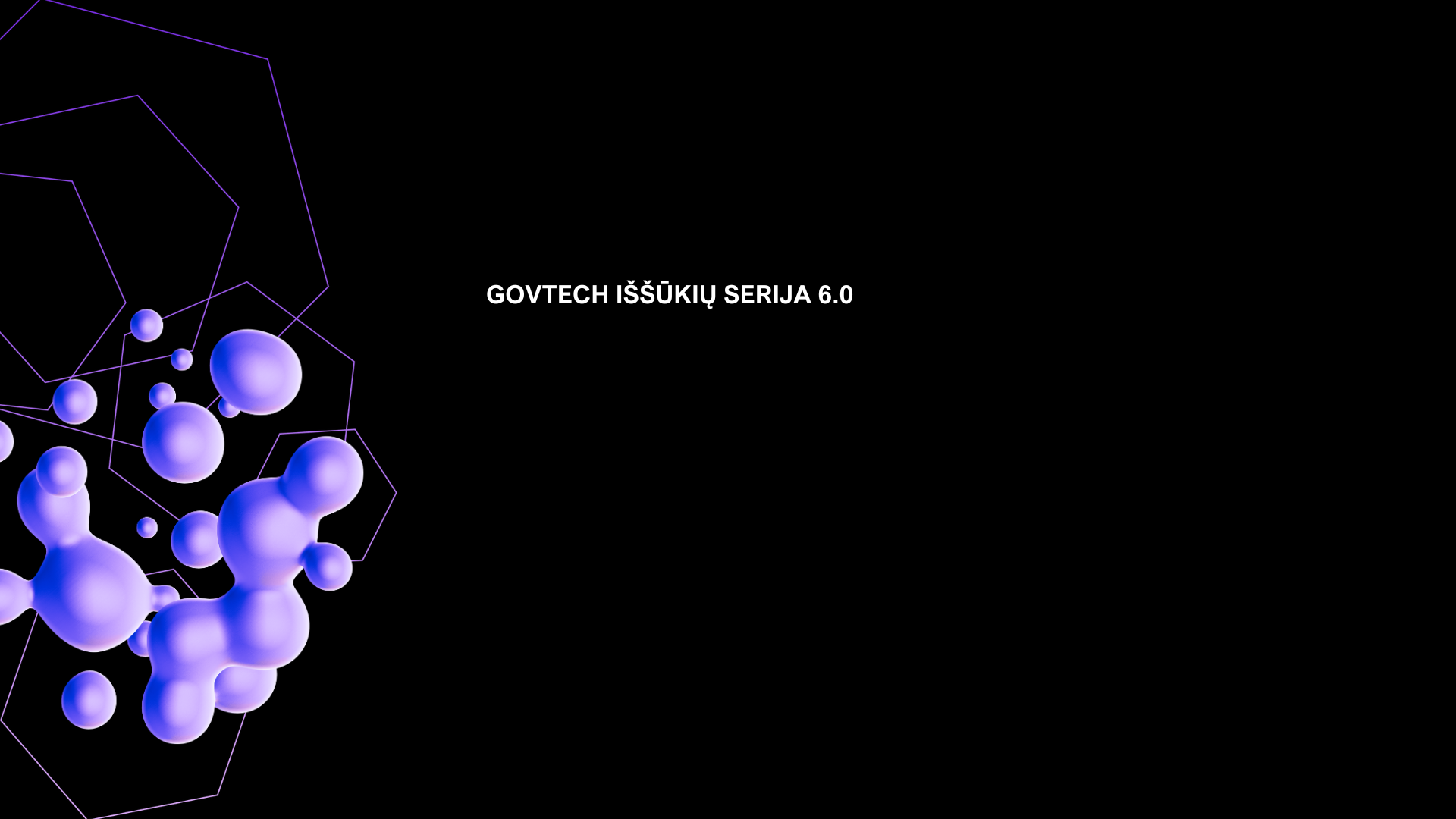 Raskime sprendimą šiam iššūkiui kartu!
IVPK| Vyriausiasis specialistas
Linas Česnulis
El. paštas linas.cesnulis@ivpk.lt
Tel. +370 666 02171
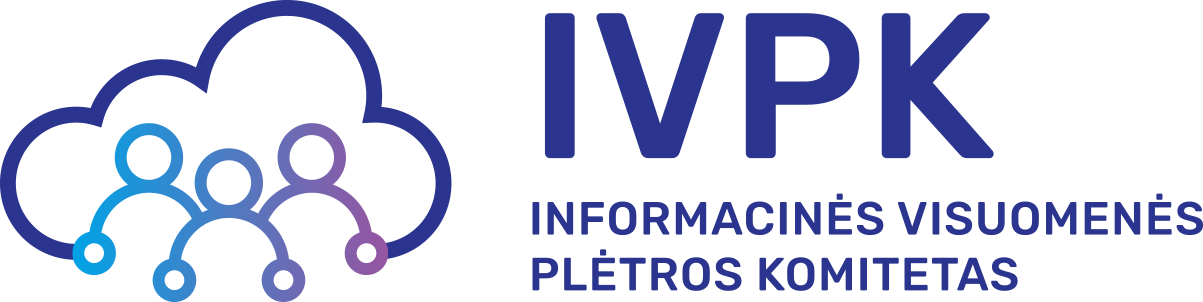